Pravokutno projiciranje točke, dužine i likova na tri ravnine
Uvodna pitanja:

1.  Kakvo je to pravokutno projiciranje?

2.  Gdje leže sve točke ravnih likova?

3.  Na koliko se ravnina najčešće projicira u nacrtnoj geometriji?
Pravokutne projekcije točke na tri ravnine (sl.1):
     - tlocrt (T) je pogled na predmet odozgo – A׳   
     - nacrt (N) je pogled na predmet sprijeda –  Aײ
     - bokocrt (B) je pogled na predmet slijeva –  Aײ׳
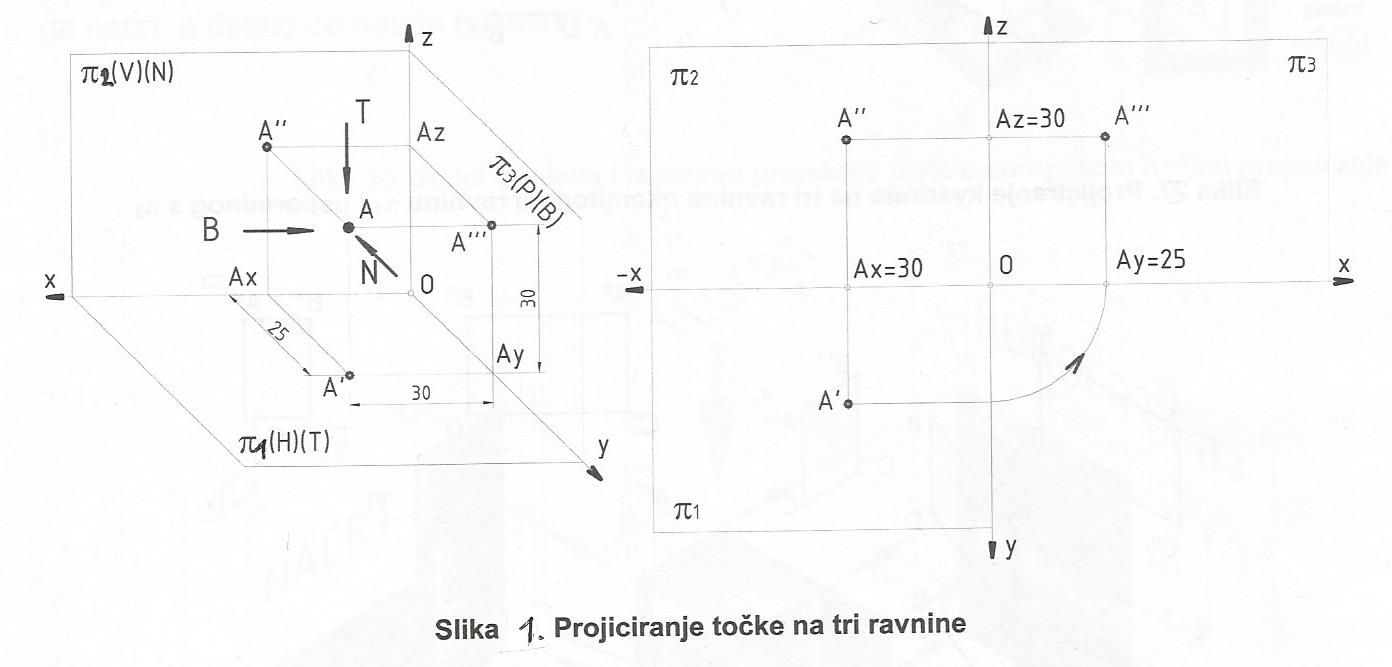 .
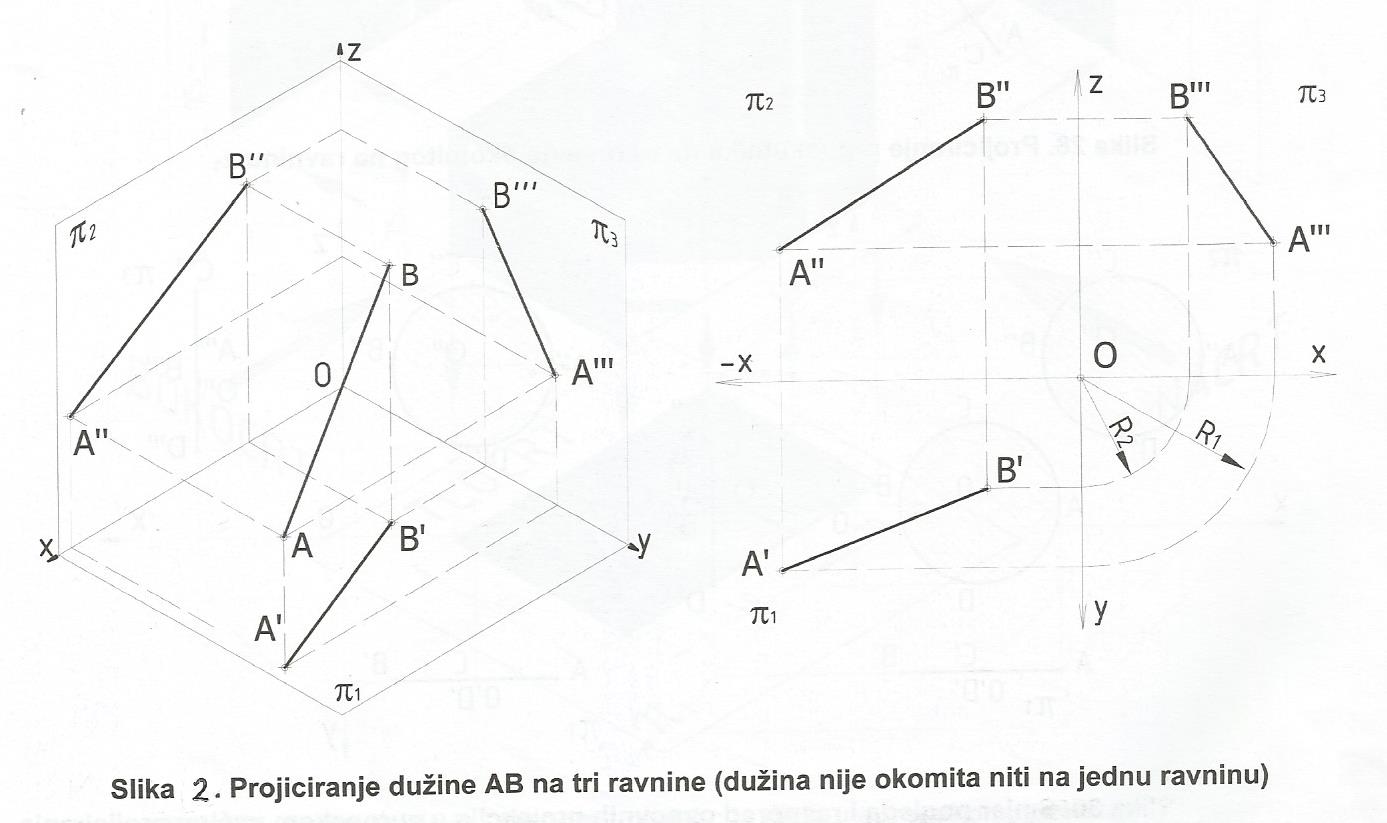 21
31
33
17
- Prema pravilima pravokutne projekcije projicirati dužinu AB pomoću radnog lista
- radni list 1
.
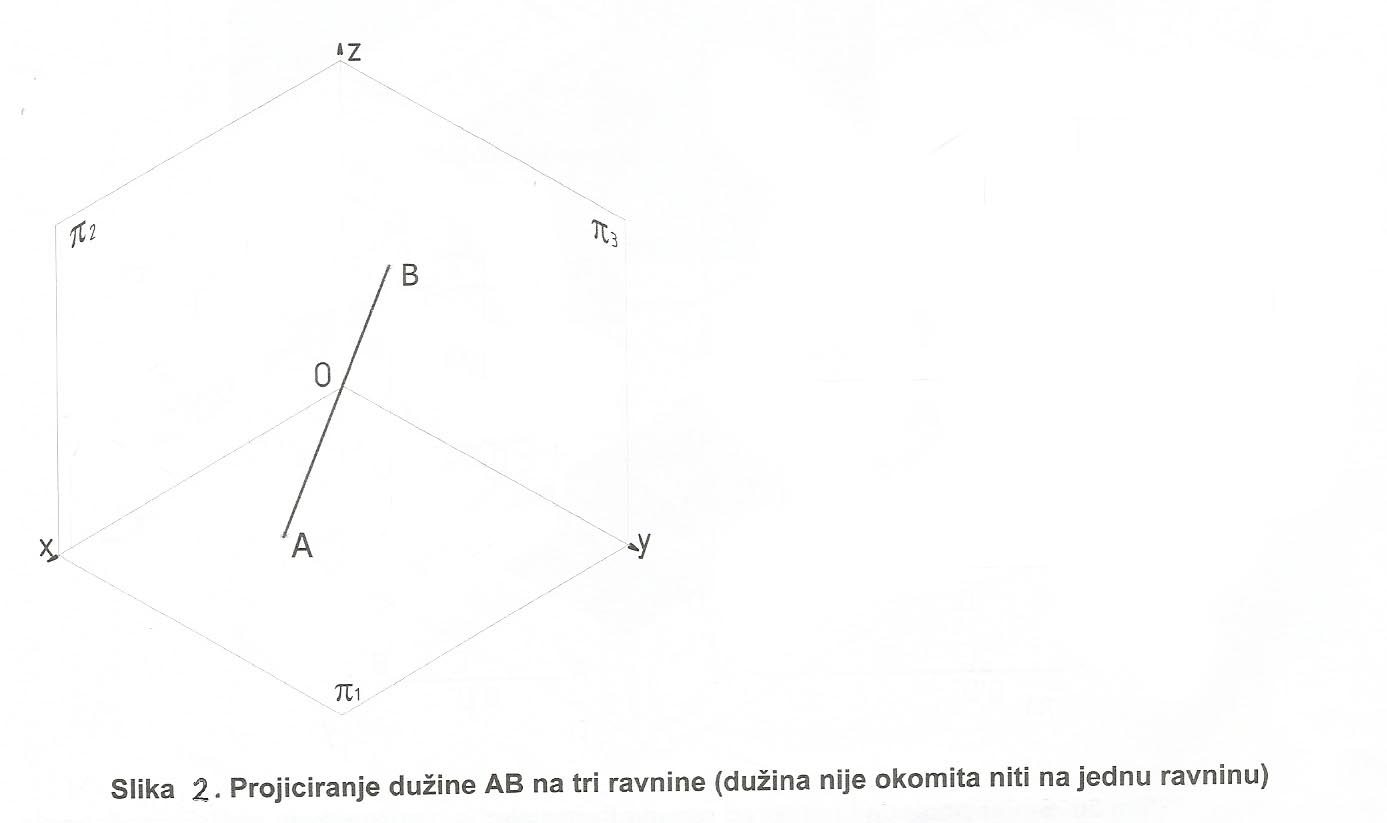 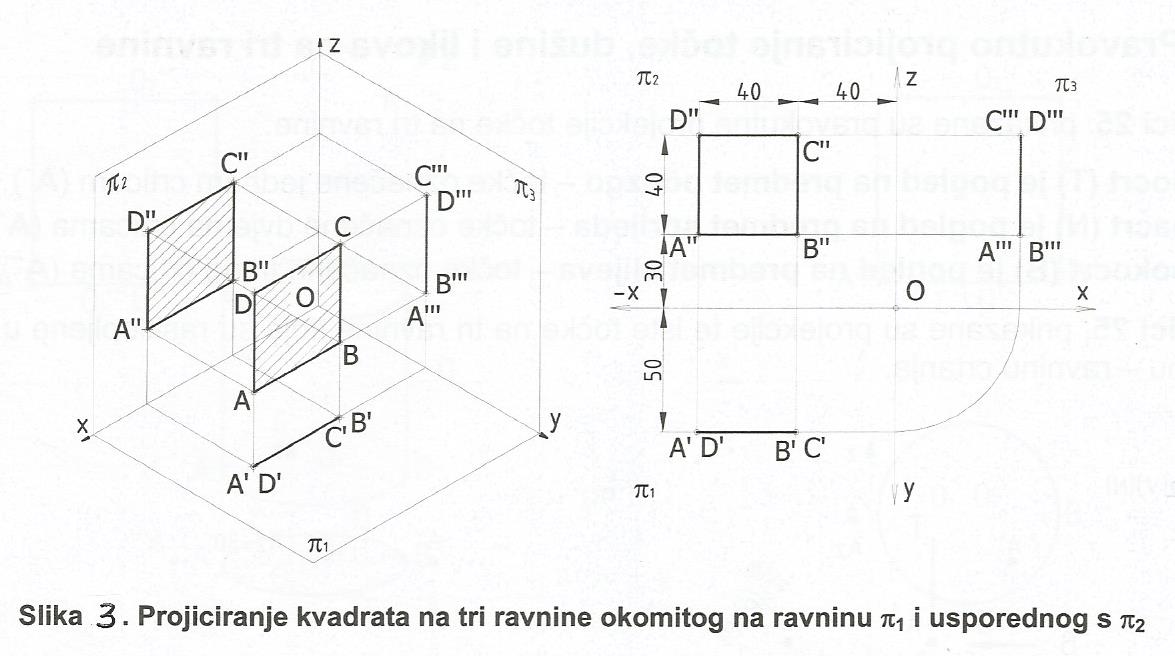 22
16
16
12
20
12
- Prema pravilima pravokutne projekcije projicirati kvadrat pomoću radnog lista
- radni list 2
.
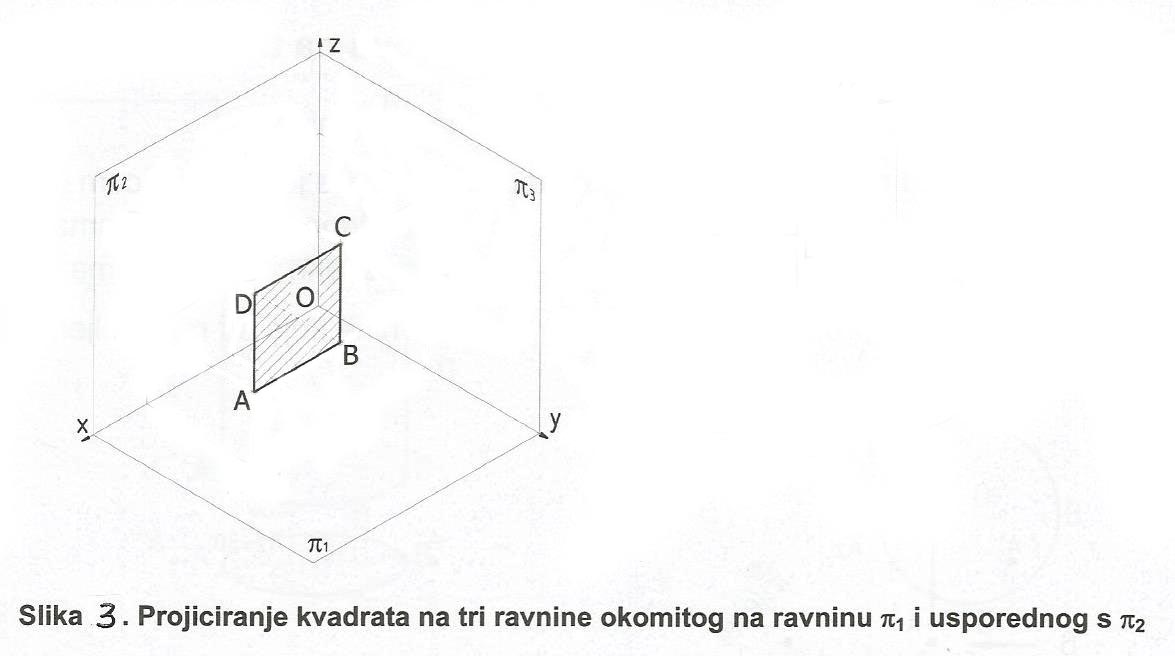 Pitanja za ponavljanje:

1.    Kako se zovu pravokutne projekcije na tri ravnine?

Kako se označavaju točke kod tlocrta, nacrta i bokocrta?

Kakve su duljine projekcija dužine koja nije okomita niti na jednu ravninu?

Kakve su projekcije kvadrata koji je okomit na ravninu π1 i usporedan s π2 ?